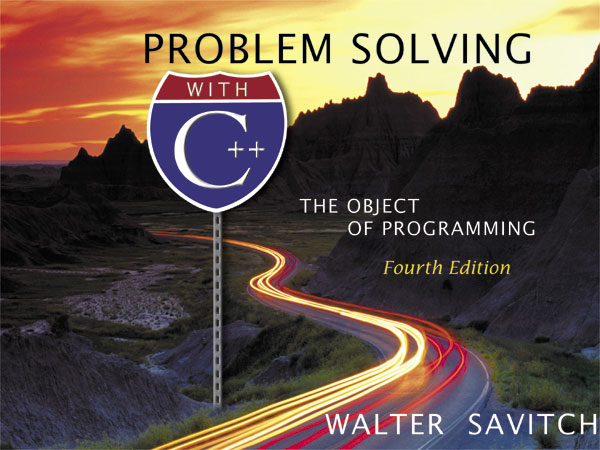 Copyright © 2003 Pearson Education, Inc.
Slide 1
Chapter 2
C++ Basics
Copyright © 2003 Pearson Education, Inc.
Slide 2
Overview
Variables and Assignments (2.1)
Input and Output (2.2)
Data Types and Expressions (2.3)
Simple Flow of Control (2.4)
Program Style (2.5)
Copyright © 2003 Pearson Education, Inc.
Slide 3
2.1
Variables and Assignments
Variables are like small blackboards
We can  write a number on them
We can change the number
We can erase the number
C++ variables are names for memory locations
We can  write a value in them
We can change the value stored there
We cannot erase the memory location
Some value is always there
Display 2.1
Copyright © 2003 Pearson Education, Inc.
Slide 4
Identifiers
Variables names are called identifiers
Choosing variable names
Use meaningful names that represent data to be stored
First character must be 
a letter
the underscore character
Remaining characters must be
letters
numbers
underscore character
Copyright © 2003 Pearson Education, Inc.
Slide 5
Keywords
Keywords (also called reserved words)
Are used by the C++ language 
Must be used as they are defined in the programming language
Cannot be used as identifiers
Copyright © 2003 Pearson Education, Inc.
Slide 6
Declaring Variables (Part 1)
Before use, variables must be declared
Tells the compiler the type of data to storeExamples:      int       number_of_bars;                      double one_weight,  total_weight;
int is an abbreviation for integer.
could store 3, 102, 3211, -456, etc. 
number_of_bars   is of type integer 
double represents numbers with a fractional component
could store 1.34, 4.0, -345.6, etc. 
one_weight and total_weight are both of type double
Copyright © 2003 Pearson Education, Inc.
Slide 7
Declaring Variables (Part 2)
Two locations for variable declarations
At the beginning int main(){     int sum;    …     sum = score1 + score2;
         …    return 0; }
Immediately prior to use int main(){    …     int sum;    sum = score1 + score 2;    …    return 0;
}
Copyright © 2003 Pearson Education, Inc.
Slide 8
Declaring Variables (Part 3)
Declaration syntax:
Type_name  Variable_1 ,  Variable_2, . . . ;
Declaration Examples:
double average, m_score, total_score;
double moon_distance;
int age, num_students;
int cars_waiting;
Copyright © 2003 Pearson Education, Inc.
Slide 9
Assignment Statements
An assignment statement changes the value of a variable
total_weight = one_weight + number_of_bars; 
total_weight  is set to the sum one_weight + number_of_bars 
Assignment statements end with a semi-colon
The single variable to be changed is always on the leftof the assignment operator ‘=‘ 
On the right of the assignment operator can be
Constants --   age = 21;
Variables --   my_cost = your_cost;
Expressions --  circumference = diameter * 3.14159;
Copyright © 2003 Pearson Education, Inc.
Slide 10
Assignment Statements and Algebra
The ‘=‘ operator in C++ is not an equal sign
The following statement cannot be true in algebra
        number_of_bars =  number_of_bars  +  3;
In C++ it means the new value of number_of_bars is the previous value of number_of_bars plus 3
Copyright © 2003 Pearson Education, Inc.
Slide 11
Initializing Variables
Declaring a variable does not give it a value
Giving a variable its first value is initializing the variable
Variables are initialized  in assignment statements		double mpg;        // declare the variable     		mpg = 26.3;         // initialize the variable
Declaration and initialization can be combinedusing two methods
Method 1		double mpg = 26.3, area = 0.0 , volume;
Method 2 		double mpg(26.3),  area(0.0), volume;
Copyright © 2003 Pearson Education, Inc.
Slide 12
Section 2.1 Conclusion
Can you
Declare and initialize two integers variables to zero?  The variables are named feet and inches.
Declare and initialize two variables, one int  and one double?Both should be initialized to the appropriate form of 5.
Give good variable names for identifiers to store
the speed of an automobile?
an hourly pay rate?
the highest score on an exam?
Copyright © 2003 Pearson Education, Inc.
Slide 13
2.2
Input and Output
A data stream is a sequence of data
Typically in the form of characters or numbers
An input stream is data for the program to use
Typically originates
at the keyboard
at a file
An output stream is the program’s output
Destination is typically 
the monitor
a file
Copyright © 2003 Pearson Education, Inc.
Slide 14
Output using cout
cout is an output stream sending data to the monitor
The insertion operator "<<" inserts data into cout
Example:          cout << number_of_bars << " candy bars\n";
This line sends two items to the monitor
The value of number_of_bars
The quoted string of characters " candy bars\n"
Notice the space before the ‘c’ in candy
The ‘\n’ causes a new line to be started following the ‘s’ in bars
A new insertion operator is used for each item of output
Copyright © 2003 Pearson Education, Inc.
Slide 15
Examples Using cout
This produces the same result as the previous sample                                cout << number_of_bars ;                               cout << " candy bars\n";
Here arithmetic is performed in the cout statement                               cout << "Total cost is $" << (price + tax);
Quoted strings are enclosed in double quotes ("Walter")
Don’t use two single quotes  (')
A blank space can also be inserted with                                        cout << " " ;if there  are no strings in which a space is desired as in  " candy bars\n"
Copyright © 2003 Pearson Education, Inc.
Slide 16
Include Directives
Include Directives add library files to our programs
To make the definitions of the cin and cout available to the program:                                             #include <iostream>                               
Using Directives include a collection of defined names
To make the names cin and cout available to our program:                              using namespace std;
Copyright © 2003 Pearson Education, Inc.
Slide 17
Escape Sequences
Escape sequences tell the compiler to treat characters in a special way
'\' is the escape character
To create a newline in output use               \n  –    cout << "\n";        or the newer alternative                         cout << endl;
Other escape sequences:             \t  	--  a tab             \\  	--  a backslash character             \"  	--  a quote character
Copyright © 2003 Pearson Education, Inc.
Slide 18
Formatting Real Numbers
Real numbers (type double) produce a variety of outputs	double price = 78.5;	cout << "The price is $" << price << endl;  
The output could be any of these:                   	The price is $78.5 			The price is $78.500000			The price is $7.850000e01
The most unlikely output is: 			The price is $78.50
Copyright © 2003 Pearson Education, Inc.
Slide 19
Showing Decimal Places
cout includes tools to specify the output of type double
To specify fixed point notation
setf(ios::fixed) 
To specify that the decimal point will always be shown 
setf(ios::showpoint)
To specify that two decimal places will always be shown 
precision(2)
Example:	cout.setf(ios::fixed);		cout.setf(ios::showpoint);		cout.precision(2);		cout 	<< "The price is " 			<< price << endl;
Copyright © 2003 Pearson Education, Inc.
Slide 20
Input Using cin
cin is an input stream bringing data from the keyboard
The extraction operator (>>) removes data to be used
Example:	cout << "Enter the number of bars in a package\n";     	cout << " and the weight in ounces of one bar.\n";     	cin >> number_of_bars;  	cin >> one_weight;
This code prompts the user to enter data thenreads two data items from cin
The first value read is stored in number_of_bars
The second value read is stored in one_weight	
Data is separated by spaces when entered
Copyright © 2003 Pearson Education, Inc.
Slide 21
Reading Data From cin
Multiple data items are separated by spaces
Data is not read until the enter key is pressed
Allows user to make corrections
Example:  		cin >> v1 >> v2 >> v3;
Requires three space separated values 
User might type               34  45  12   <enter key>
Copyright © 2003 Pearson Education, Inc.
Slide 22
Designing Input and Output
Prompt the user for input that is desired
cout statements provide instructions   	cout << "Enter your age: ";		cin >> age;
Notice the absence of a new line before using cin
Echo the input by displaying what was read
Gives the user a chance to verify datacout << age << " was entered." << endl;
Copyright © 2003 Pearson Education, Inc.
Slide 23
Section 2.2 Conclusion
Can you
write an input statement to place a value in the variable the_number?
Write the output statement to prompt forthe value to store in the_number?
Write an output statement that produces a newline?
Format output of rational numbers to show4 decimal places?
Copyright © 2003 Pearson Education, Inc.
Slide 24
2.3
Data Types and Expressions
2  and 2.0 are not the same number
A whole number such as 2 is of type int
A real number such as 2.0 is of type double
Numbers of type int are stored as exact values
Numbers of type double may be stored as approximatevalues due to limitations on  number of significant digits that can be represented
Copyright © 2003 Pearson Education, Inc.
Slide 25
Writing Integer constants
Type int does not contain decimal points
Examples:         34  45  1  89
Copyright © 2003 Pearson Education, Inc.
Slide 26
Writing Double Constants
Type double can be written in two ways
Simple form must include a decimal point
Examples:  	34.1   23.0034    1.0   89.9
Floating Point Notation (Scientific Notation)
Examples: 3.41e1  	means 		34.1                  3.67e17 	means 		367000000000000000.0                  5.89e-6	means		0.00000589
Number left of e does not require a decimal point
Exponent cannot contain a decimal point
Copyright © 2003 Pearson Education, Inc.
Slide 27
Other Number Types
Various number types have different memoryrequirements
More precision requires more bytes of memory
Very large numbers require more bytes of memory
Very small numbers require more bytes of memory
Display 2.2
Copyright © 2003 Pearson Education, Inc.
Slide 28
Integer types
long  or long int  (often 4 bytes)
Equivalent forms to declare very large integers			long  big_total;			long int big_total;
short or short int  (often 2 bytes)
Equivalent forms to declare smaller integers 			short small_total;              	short int small_total;
Copyright © 2003 Pearson Education, Inc.
Slide 29
Floating point types
long double  (often 10 bytes) 
Declares floating point numbers with up to 19 significant digits		long double big_number;
float  (often 4 bytes)
Declares floating point numbers with up to 7 significant digits 		float not_so_big_number;
Copyright © 2003 Pearson Education, Inc.
Slide 30
Type char
Computers process character data too
char
Short for character
Can be any single character from the keyboard
To declare a variable of type char:
	       		char letter;
Copyright © 2003 Pearson Education, Inc.
Slide 31
char constants
Character constants are enclosed in single quotes                        char letter = 'a';
Strings of characters, even if only one characteris enclosed in double quotes
"a" is a string of characters containing one character
'a' is a value of type character
Copyright © 2003 Pearson Education, Inc.
Slide 32
Reading Character Data
cin skips blanks and line breaks looking for data
The following reads two characters but skipsany space that might be between 		char symbol1, symbol2;                 cin  >>  symbol1  >>  symbol2;
User normally separate data items by spaces              			J    D
Results are the same if the data is not separated by spaces 				JD
Display 2.3
Copyright © 2003 Pearson Education, Inc.
Slide 33
Type bool
bool is a new addition to C++
Short for boolean
Boolean values are either true or false
To declare a variable of type bool: 			bool old_enough;
Copyright © 2003 Pearson Education, Inc.
Slide 34
Type Compatibilities
In general store values in variables of the same type
This is a type mismatch: 					 int int_variable; 		 int_variable = 2.99;
If your compiler allows this, int_variable willmost likely contain the value 2, not 2.99
Copyright © 2003 Pearson Education, Inc.
Slide 35
int  double (part 1)
Variables of type double should not be assignedto variables of type int 		 int int_variable; 		 double double_variable; 		 double_variable = 2.00; 		  int_variable = double_variable;
If allowed, int_variable contains 2, not 2.00
Copyright © 2003 Pearson Education, Inc.
Slide 36
int  double (part 2)
Integer values can normally be stored in variables of type double 		double double_variable; 		double_variable = 2;
double_variable will contain 2.0
Copyright © 2003 Pearson Education, Inc.
Slide 37
char   int
The following actions are possible but generally not recommended!
It is possible to store char values in integervariables 			int value = 'A';value will contain an integer representing 'A'
It is possible to store int values in charvariables 			char letter = 65;
Copyright © 2003 Pearson Education, Inc.
Slide 38
bool   int
The following actions are possible but generally not  recommended!
Values of type bool can be assigned to int variables
True is stored as 1
False is stored as 0
Values of type int can be assigned to boolvariables
Any non-zero integer is stored as true
Zero is stored as false
Copyright © 2003 Pearson Education, Inc.
Slide 39
Arithmetic
Arithmetic is performed with operators
+  for addition
-   for subtraction
*  for multiplication
/   for division
Example:  storing a product in the variable                  total_weight total_weight  =  one_weight * number_of_bars;
Copyright © 2003 Pearson Education, Inc.
Slide 40
Results of Operators
Arithmetic operators can be used with any numeric type
An operand is a number or variable used by the operator
Result of an operator depends on the types of operands
If both operands are int, the result is int
If one or both operands are double, the result is double
Copyright © 2003 Pearson Education, Inc.
Slide 41
Division of Doubles
Division with at least one operator of type doubleproduces the expected results.                  double divisor, dividend, quotient;                  divisor = 3; 		   dividend = 5;                  quotient = dividend / divisor;
quotient = 1.6666… 
Result is the same if either dividend or divisor is of type int
Copyright © 2003 Pearson Education, Inc.
Slide 42
Division of Integers
Be careful with the division operator!
int / int produces an integer result  (true for variables or numeric constants)   	int dividend, divisor, quotient;            dividend = 5;            divisor = 3;      	quotient = dividend / divisor;   
The value of quotient is 1, not 1.666…
Integer division does not round the result, the fractional part is discarded!
Copyright © 2003 Pearson Education, Inc.
Slide 43
Integer Remainders
%  operator gives the remainder from integer     division
                    int dividend, divisor, remainder;                 dividend = 5;                 divisor = 3;      	  remainder = dividend % divisor;   The value of remainder is 2
Display 2.4
Copyright © 2003 Pearson Education, Inc.
Slide 44
Arithmetic Expressions
Use spacing to make expressions readable
Which is easier to read?                 x+y*z       or    x + y * z 
Precedence rules for operators are the same as used in your algebra classes
Use parentheses to alter the order of operations  x + y * z     ( y is multiplied by z first) (x + y) * z   ( x and y are added first)
Display 2.5
Copyright © 2003 Pearson Education, Inc.
Slide 45
Operator Shorthand
Some expressions occur so often that C++ contains to shorthand operators for them
All arithmetic operators can be used this way
+=   count = count + 2;    becomes        count += 2;
*=   bonus = bonus * 2;  becomes       bonus *= 2;
/=    time = time / rush_factor;  becomes        time /= rush_factor;
%=  remainder = remainder % (cnt1+ cnt2); becomes        remainder %= (cnt1 + cnt2);
Copyright © 2003 Pearson Education, Inc.
Slide 46
2.4
Simple Flow of Control
Flow of control
The order in which statements are executed
Branch
Lets program choose between two alternatives
Copyright © 2003 Pearson Education, Inc.
Slide 47
Branch Example
To calculate hourly wages there are two choices
Regular time ( up to 40 hours)
gross_pay  =  rate * hours;
Overtime ( over 40 hours)
gross_pay  =  rate * 40 + 1.5 * rate * (hours - 40);
The program must choose which of these expressions to use
Copyright © 2003 Pearson Education, Inc.
Slide 48
Designing the Branch
Decide if (hours >40) is true
If it is true, then use     gross_pay  =  rate * 40 + 1.5 * rate * (hours - 40);
If it is not true, then use     gross_pay = rate * hours;
Copyright © 2003 Pearson Education, Inc.
Slide 49
Implementing the Branch
if-else statement is used in C++ to perform a branch
if (hours > 40)    gross_pay  =  rate * 40 + 1.5 * rate * (hours - 40);
   else
       gross_pay = rate * hours;
Display 2.6
Display 2.7
Copyright © 2003 Pearson Education, Inc.
Slide 50
Boolean Expressions
Boolean expressions are expressions that are either true or false
comparison operators such as '>' (greater than) are used to compare variables and/or numbers
(hours > 40)   Including the parentheses, is the boolean expression from the wages example
A few of the comparison operators that use two symbols (No spaces allowed between the symbols!)
>=    greater than or equal to
!=     not equal or inequality
= =   equal or equivalent
Display 2.8
Copyright © 2003 Pearson Education, Inc.
Slide 51
if-else Flow Control (1)
if (boolean expression)     true statementelse     false statement
When the boolean expression is true
Only the true statement is executed
When the boolean expression is false
Only the false statement is executed
Copyright © 2003 Pearson Education, Inc.
Slide 52
if-else  Flow Control (2)
if (boolean expression)     {              true statements      }else    {
                 false statements     }
When the boolean expression is true
Only the true statements enclosed in { } are executed
When the boolean expression is false
Only the false statements enclosed in { } are executed
Copyright © 2003 Pearson Education, Inc.
Slide 53
AND
Boolean expressions can be combined intomore complex expressions with
&&   -- The AND operator
True if both expressions are true
Syntax:   (Comparison_1) && (Comparison_2)
Example:   if ( (2 < x) && (x < 7) )
True only if  x is between 2 and 7
Inside parentheses are optional but enhance meaning
Copyright © 2003 Pearson Education, Inc.
Slide 54
OR
| |  --  The OR operator  (no space!)
True if either or both expressions are true
Syntax:    (Comparison_1) | | (Comparison_2)
Example:  if ( ( x = = 1)  | | ( x = = y) )
True if x contains 1
True if x contains the same value as y
True if both comparisons are true
Copyright © 2003 Pearson Education, Inc.
Slide 55
NOT
!  -- negates any boolean expression
!( x < y)
True if x is NOT less than y
!(x = = y)
True if x is NOT equal to y
! Operator can make expressions difficult to understand…use only when appropriate
Copyright © 2003 Pearson Education, Inc.
Slide 56
Inequalities
Be careful translating inequalities to C++
if  x < y < z   translates as  		if ( ( x < y )  && ( y < z ) ) 				NOT                         if ( x < y < z )
Copyright © 2003 Pearson Education, Inc.
Slide 57
Pitfall: Using  =  or  ==
' = ' is the assignment operator
Used to assign values to variables
Example:       x = 3;
'= = ' is the equality operator
Used to compare values
Example:       if ( x == 3)
The compiler will accept this error:   		          if (x = 3)but stores 3 in x instead of comparing x and 3
Since the result is 3 (non-zero), the expression is true
Copyright © 2003 Pearson Education, Inc.
Slide 58
Compound Statements
A compound statement is more  than one statement enclosed in  { } 
Branches of if-else statements often need to execute more that one statement
Example:         if (boolean expression)                           {                                 true statements                           }                         else                           {
                                     false statements                            }
Display 2.9
Copyright © 2003 Pearson Education, Inc.
Slide 59
Branches Conclusion
Can you
Write an if-else statement that outputs the wordHigh if the value of the variable score is greaterthan 100 and Low if the value of score is at most100?  The variables are of type int.
Write an if-else statement that outputs the word Warning provided that either the value of the variabletemperature is greater than or equal to 100, or the of the variable pressure is greater than or equal to 200, or both.  Otherwise, the if_else sttement outputsthe word OK.  The variables are of type int.
Copyright © 2003 Pearson Education, Inc.
Slide 60
Simple Loops
When an action must be repeated, a loop is used
C++ includes several ways to create loops
We start with the while-loop
Example:         while (count_down > 0)                            {                                 cout << "Hello ";                                  count_down  -= 1;                             } 
Output:        Hello Hello Hello when count_down starts at 3
Display 2.10
Copyright © 2003 Pearson Education, Inc.
Slide 61
While Loop Operation
First, the boolean expression is evaluated
If false, the program skips to the line following the while loop
If true, the body of the loop is executed
During execution, some item from the boolean expressionis changed
After executing the loop body, the boolean expression is checked again repeating the processuntil the expression becomes false
A while loop might not execute at all if the boolean expression is false on the first check
Copyright © 2003 Pearson Education, Inc.
Slide 62
while Loop Syntax
while (boolean expression is true)      {              statements to repeat  	 }
Semi-colons are used only to end the statementswithin the loop
While (boolean expression is true)          statement to repeat
Display 2.11
Copyright © 2003 Pearson Education, Inc.
Slide 63
do-while loop
A variation of the while loop.
A do-while loop is always executed at least once
The body of the loop is first executed
The boolean expression is checked after the bodyhas been executed
Syntax:         do                      {                           statements to repeat                       }  while (boolean_expression);
Display 2.12
Display 2.13
Copyright © 2003 Pearson Education, Inc.
Slide 64
Increment/Decrement
Unary operators require only one operand
+  in front of a number such as  +5
-   in front of a number such as -5
++    increment operator
Adds 1 to the value of a variable                              x ++;         is equivalent to      x = x + 1;
--     decrement operator
Subtracts 1 from the value of a variable                               x --;is equivalent to       x = x – 1;
Copyright © 2003 Pearson Education, Inc.
Slide 65
Sample Program
Bank charge card balance of $50
2% per month interest
How many months without payments beforeyour balance exceeds $100
After 1 month:  	$50 + 2% of $50 = $51
After 2 months:  	$51 + 2% of $51 = $52.02
After 3 months: 	$52.02 + 2% of $52.02 …
Display 2.14
Copyright © 2003 Pearson Education, Inc.
Slide 66
Infinite Loops
Loops that never stop are infinite loops
The loop body should contain a line that willeventually cause the boolean expression to become false
Example:  Print the odd numbers less than 12             x = 1;             while (x != 12)                   {                        cout << x << endl;                       x = x + 2;                    }
Better to use  this comparison:  while ( x < 12)
Copyright © 2003 Pearson Education, Inc.
Slide 67
Section 2.4 Conclusion
Can you
Show the output of this code if x is of type int?x = 10;while ( x > 0)   {          cout << x << endl;          x = x – 3;     }
Show the output of the previous code using the comparison x < 0 instead of x > 0?
Copyright © 2003 Pearson Education, Inc.
Slide 68
2.5
Program Style
A program written with attention to style
 is easier to read
 easier to correct
 easier to change
Copyright © 2003 Pearson Education, Inc.
Slide 69
Program Style - Indenting
Items considered a group should look like agroup
Skip lines between logical groups of statements
Indent statements within statements               if (x = = 0)                  statement;              
Braces {} create groups
Indent within braces to make the group clear
Braces placed on separate lines are easier to locate
Copyright © 2003 Pearson Education, Inc.
Slide 70
Program Style - Comments
//  is the symbol for a single line comment
Comments are explanatory notes for the programmer
All text on the line following // is ignored by the compiler
Example:      //calculate regular wages                     gross_pay = rate * hours;
/*   and  */ enclose multiple line comments
Example:         /*  This is a comment that spans                              multiple lines without a                               comment symbol on the middle line                        */
Copyright © 2003 Pearson Education, Inc.
Slide 71
Program Style - Constants
Number constants have no mnemonic value
Number constants used throughout a programare difficult to find and change when needed
Constants 
Allow us to name number constants so they have meaning
Allow us to change all occurrences simply by changing the value of the constant
Copyright © 2003 Pearson Education, Inc.
Slide 72
Constants
const is the keyword to declare a constant
Example:            const int WINDOW_COUNT = 10;declares a constant named WINDOW_COUNT
Its value cannot be changed by the program like a variable
It is common to name constants with all capitals
Display 2.15
Copyright © 2003 Pearson Education, Inc.
Slide 73
Section 2.5 Conclusion
Can you
Create a named constant of type double?
Determine if a program can modify the value of aconstant?
Describe the benefits of comments?
Explain why indenting is important in a program?
Explain why blank lines are important in a program?
Copyright © 2003 Pearson Education, Inc.
Slide 74
Chapter 2 -- End
Copyright © 2003 Pearson Education, Inc.
Slide 75
Display 2.1(1/2)
Next
Back
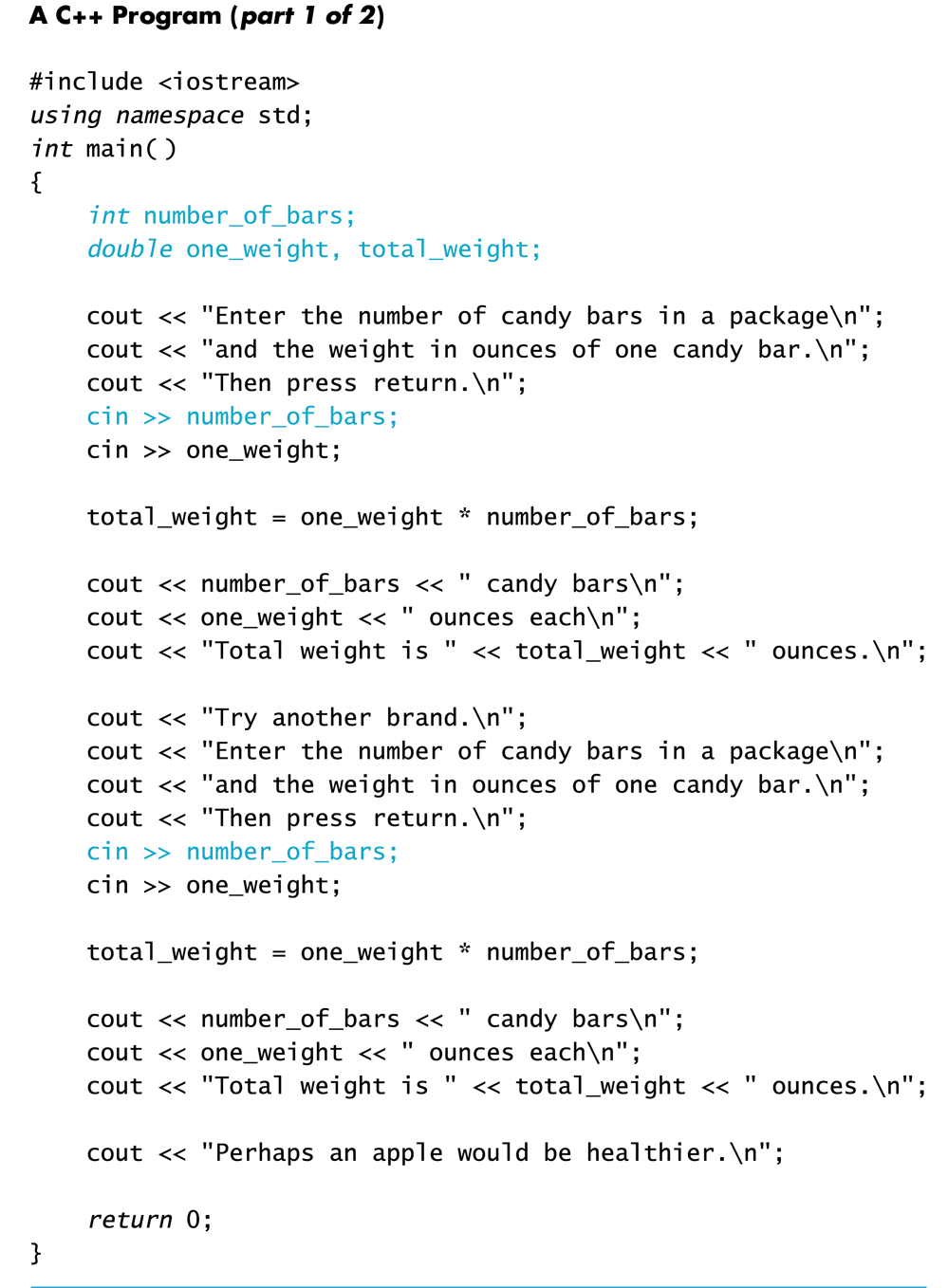 Copyright © 2003 Pearson Education, Inc.
Slide 76
Display 2.1(2 /2)
Next
Back
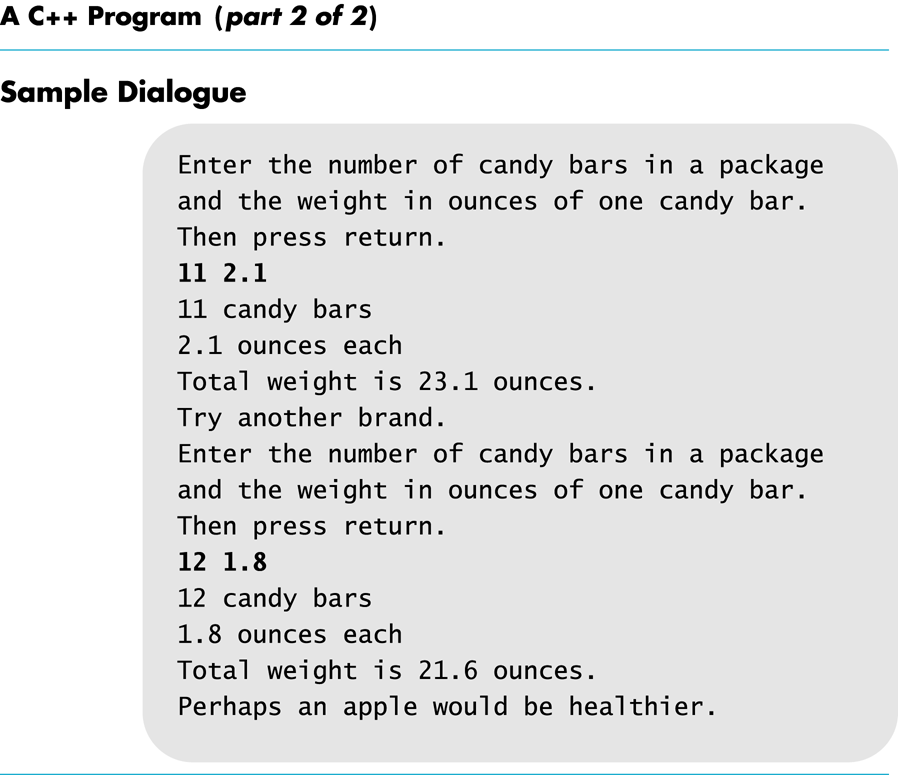 Copyright © 2003 Pearson Education, Inc.
Slide 77
Display 2.2
Next
Back
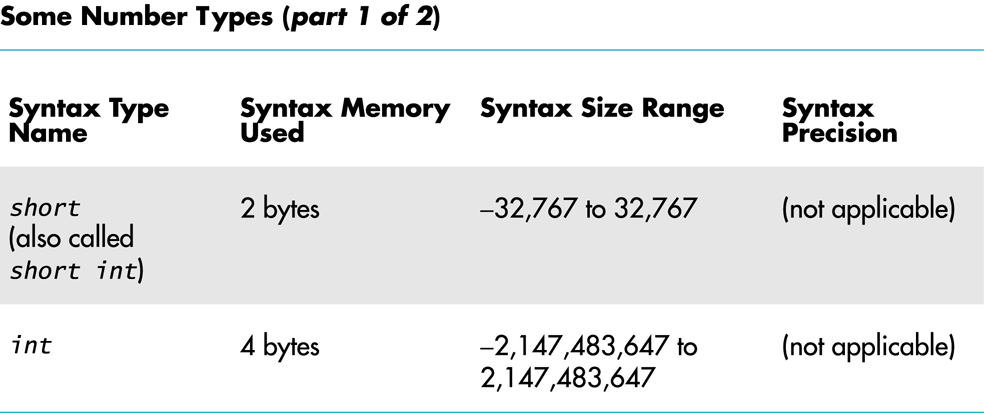 Copyright © 2003 Pearson Education, Inc.
Slide 78
Display 2.3
Next
Back
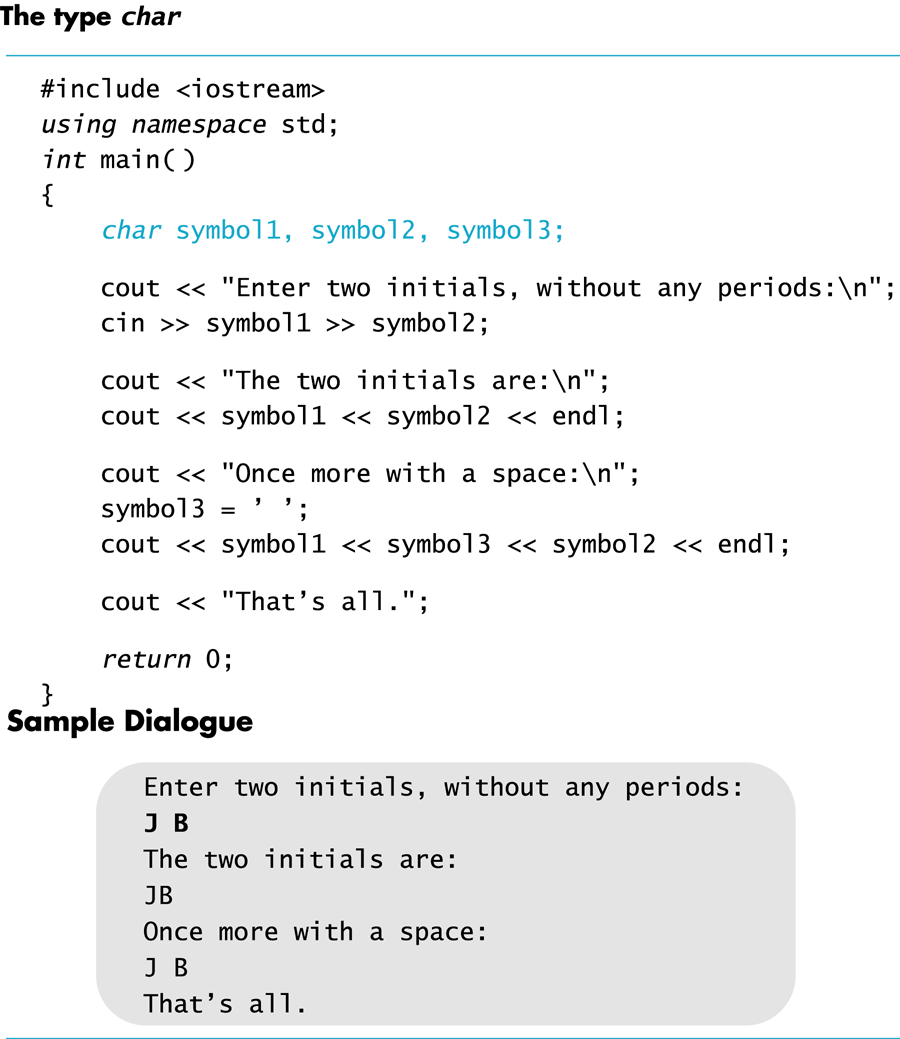 Copyright © 2003 Pearson Education, Inc.
Slide 79
Display 2.4
Next
Back
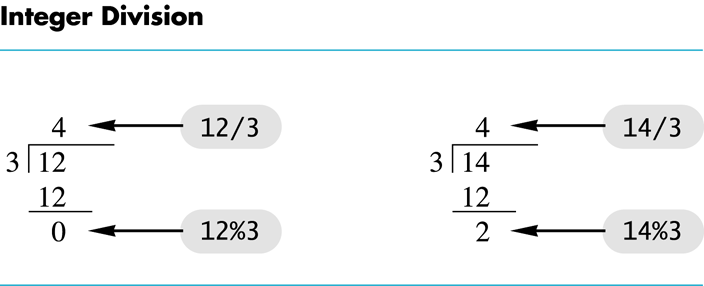 Copyright © 2003 Pearson Education, Inc.
Slide 80
Display 2.5
Next
Back
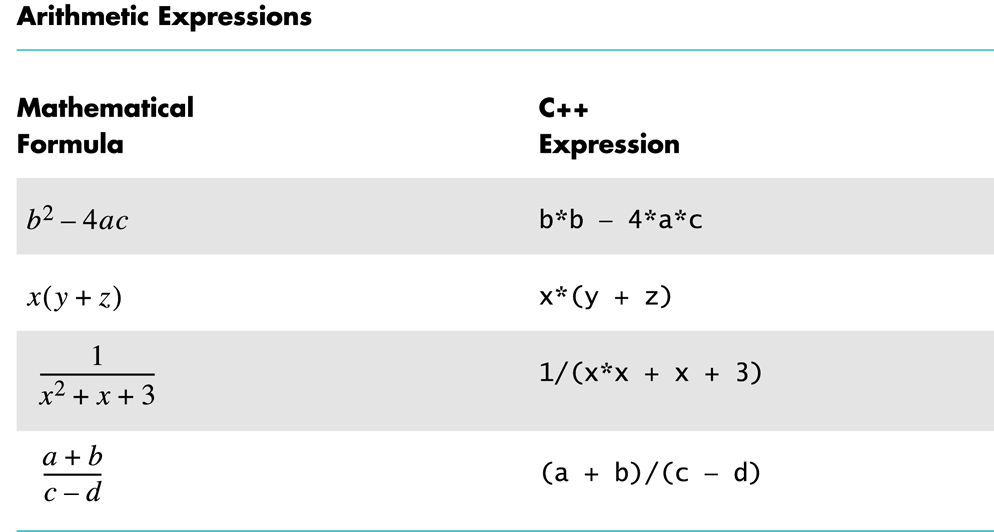 Copyright © 2003 Pearson Education, Inc.
Slide 81
Display 2.6
Next
Back
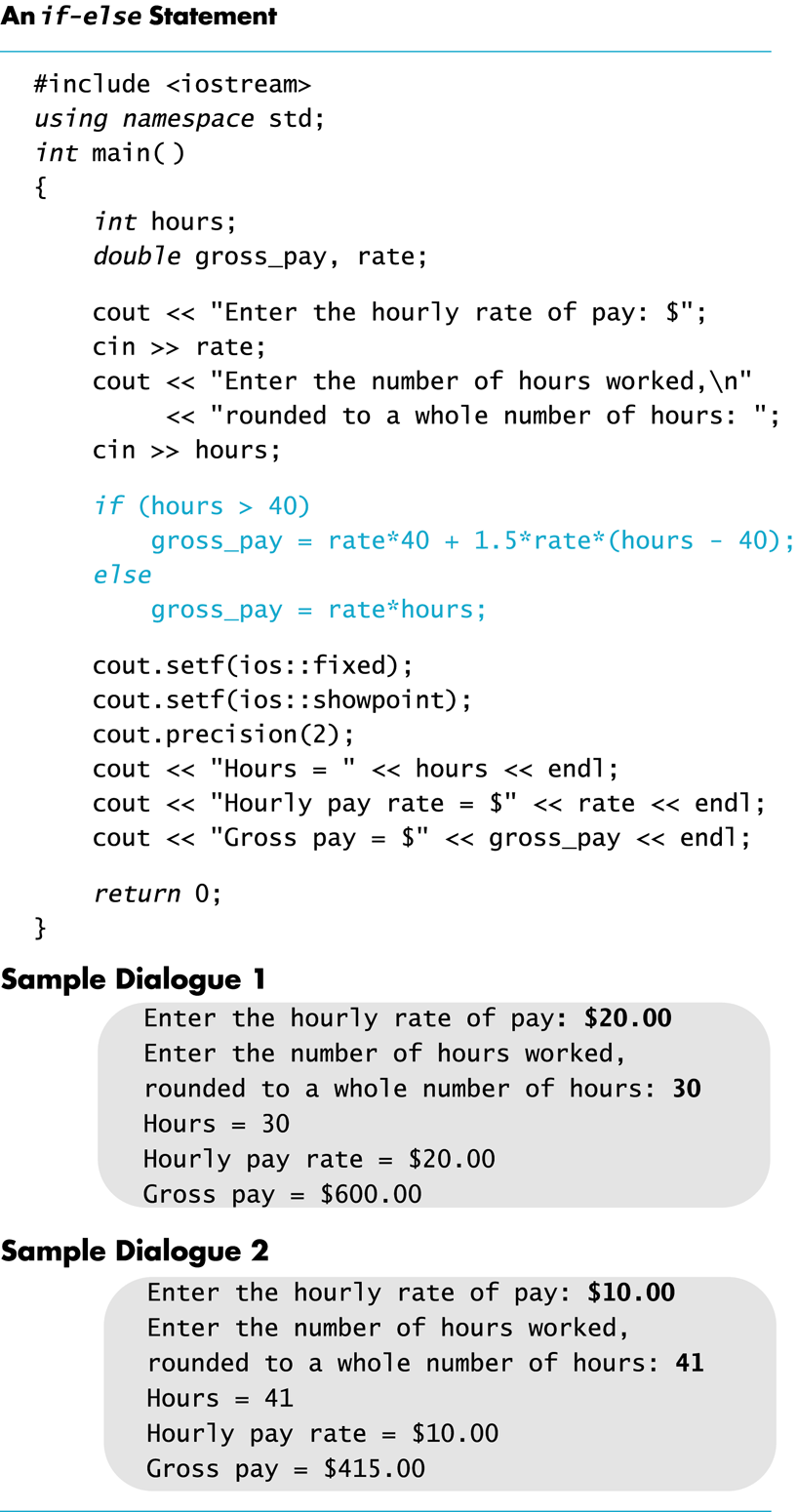 Copyright © 2003 Pearson Education, Inc.
Slide 82
Display 2.7
Next
Back
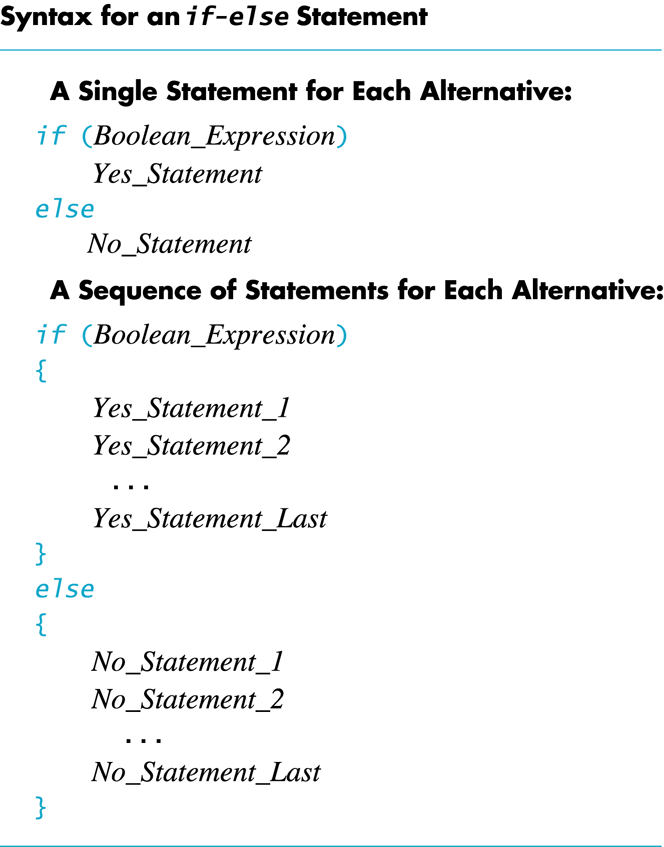 Copyright © 2003 Pearson Education, Inc.
Slide 83
Display 2.8
Next
Back
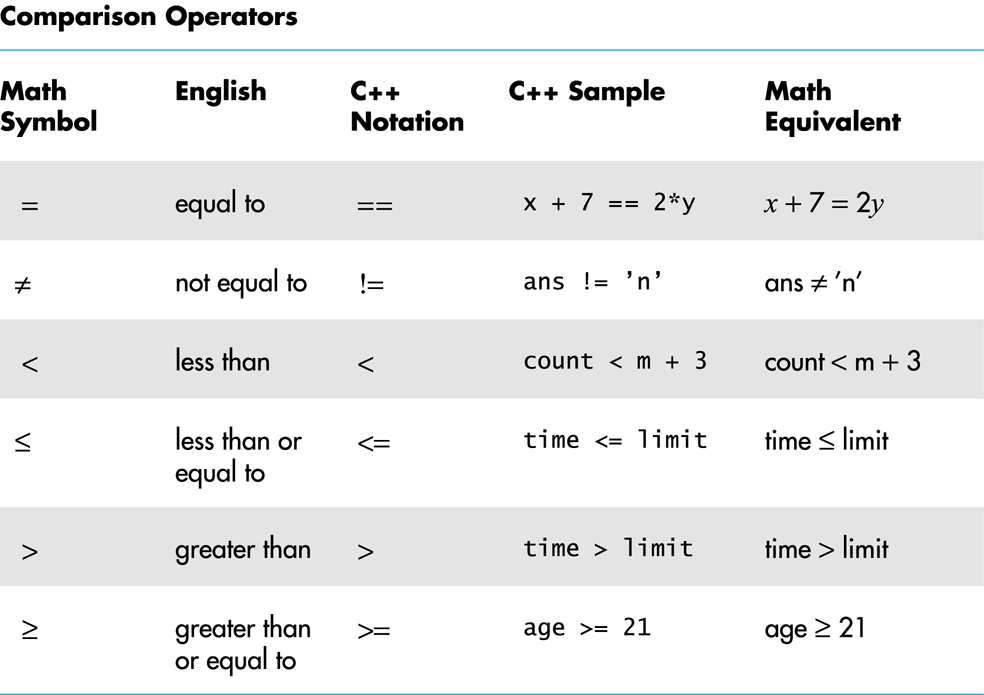 Copyright © 2003 Pearson Education, Inc.
Slide 84
Display 2.9
Next
Back
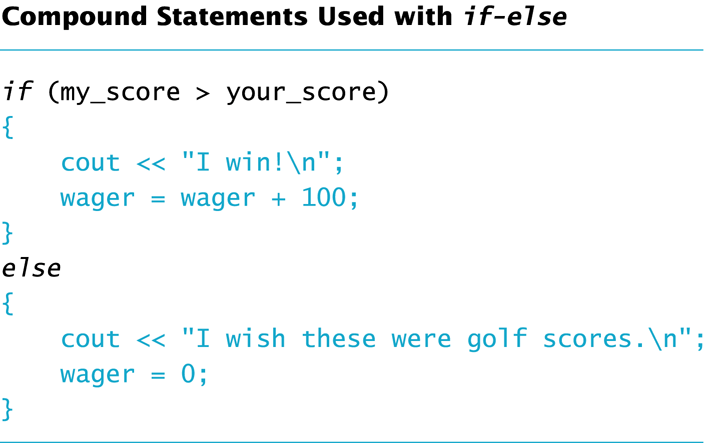 Copyright © 2003 Pearson Education, Inc.
Slide 85
Display 2.10
Next
Back
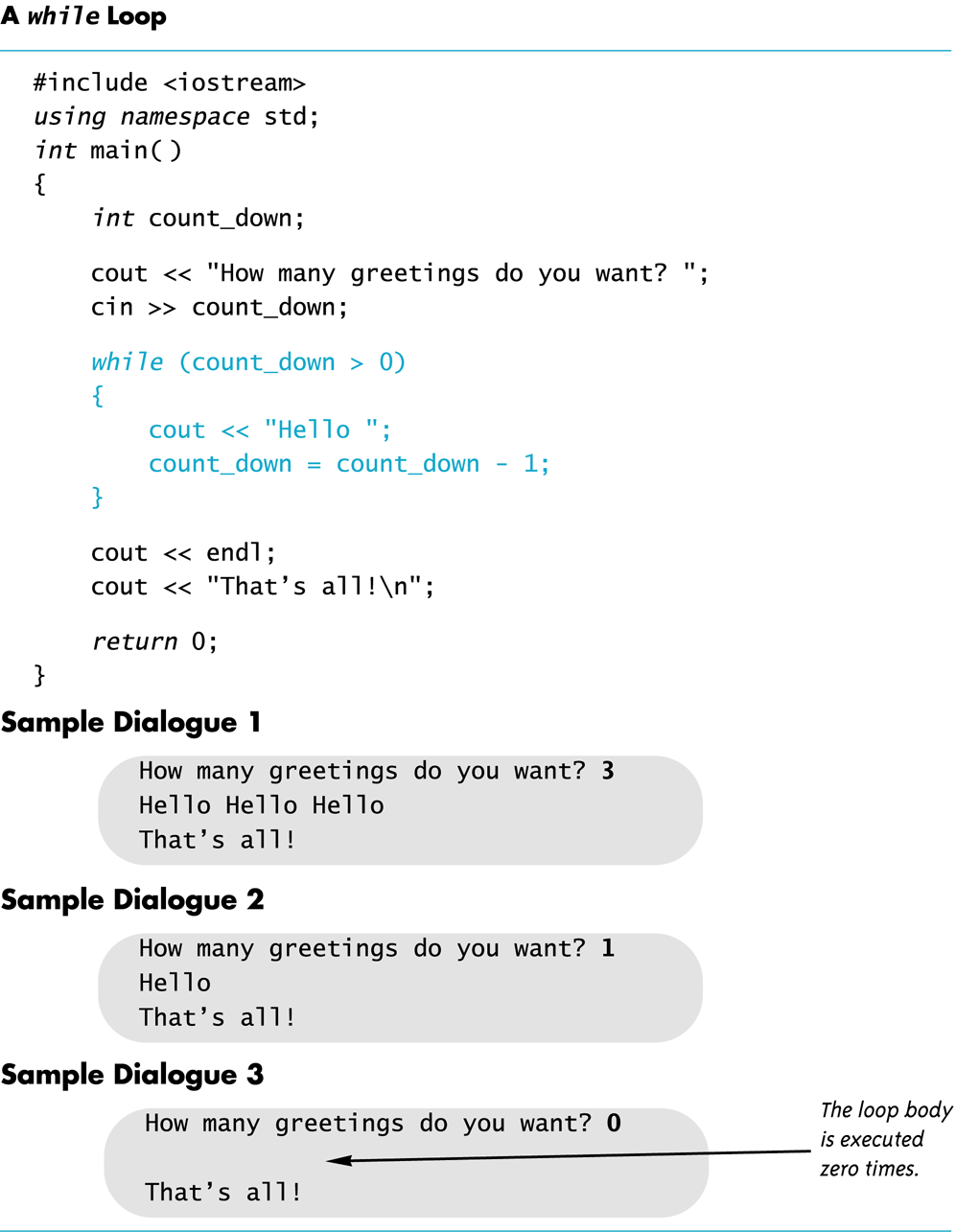 Copyright © 2003 Pearson Education, Inc.
Slide 86
Display 2.11
Next
Back
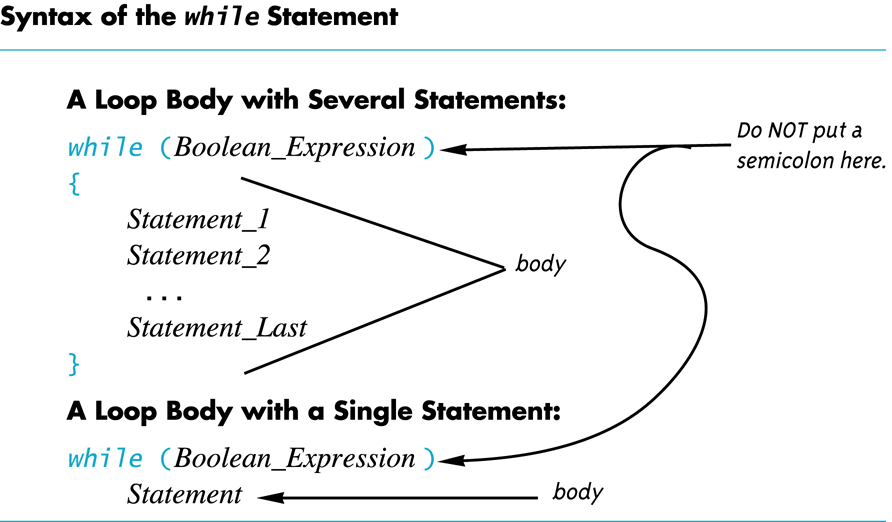 Copyright © 2003 Pearson Education, Inc.
Slide 87
Display 2.12
Next
Back
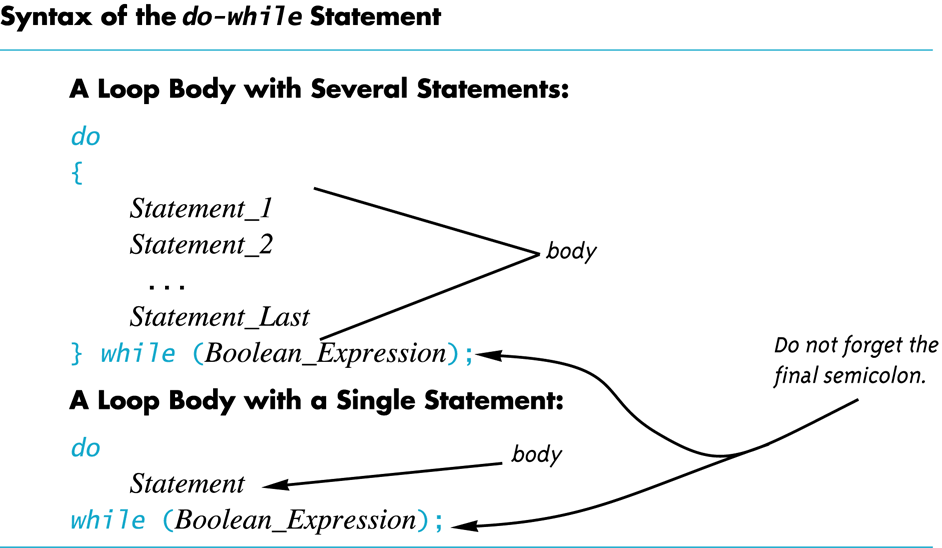 Copyright © 2003 Pearson Education, Inc.
Slide 88
Display 2.13
Next
Back
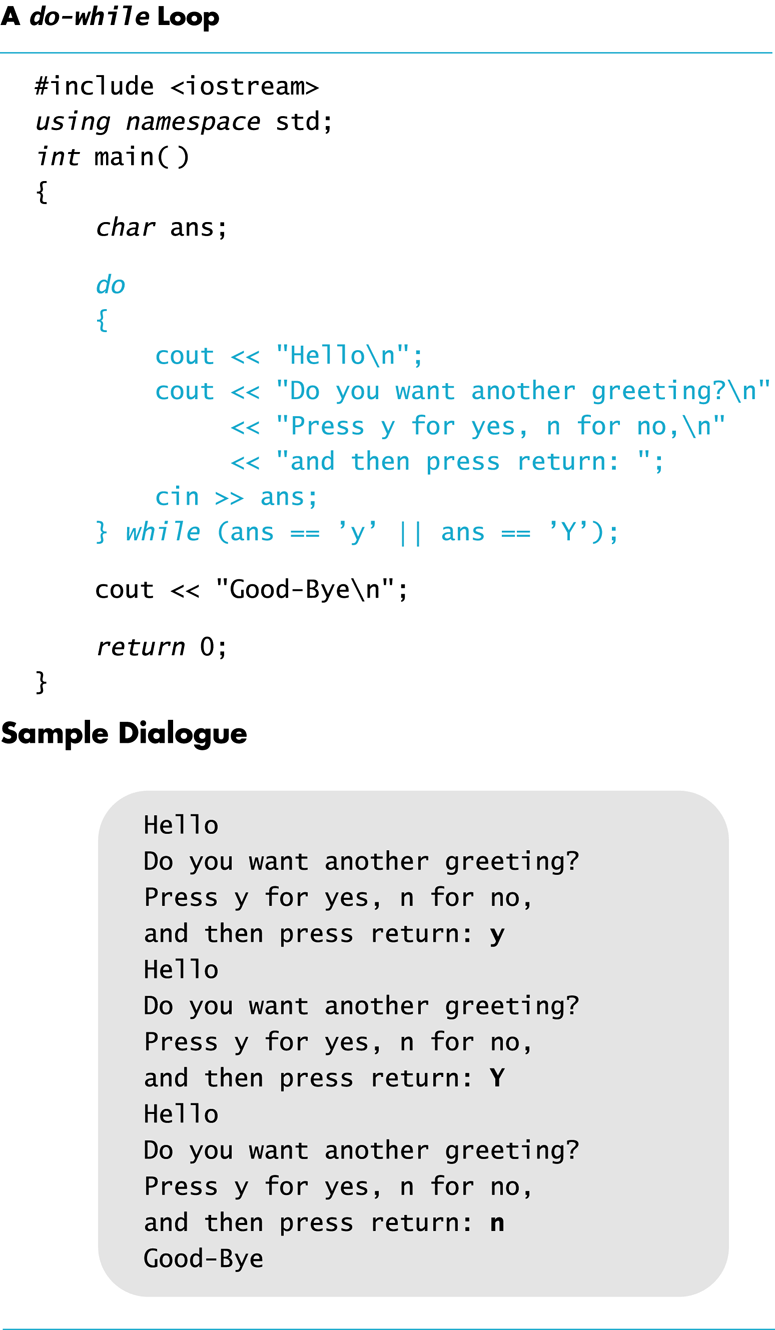 Copyright © 2003 Pearson Education, Inc.
Slide 89
Display 2.14
Next
Back
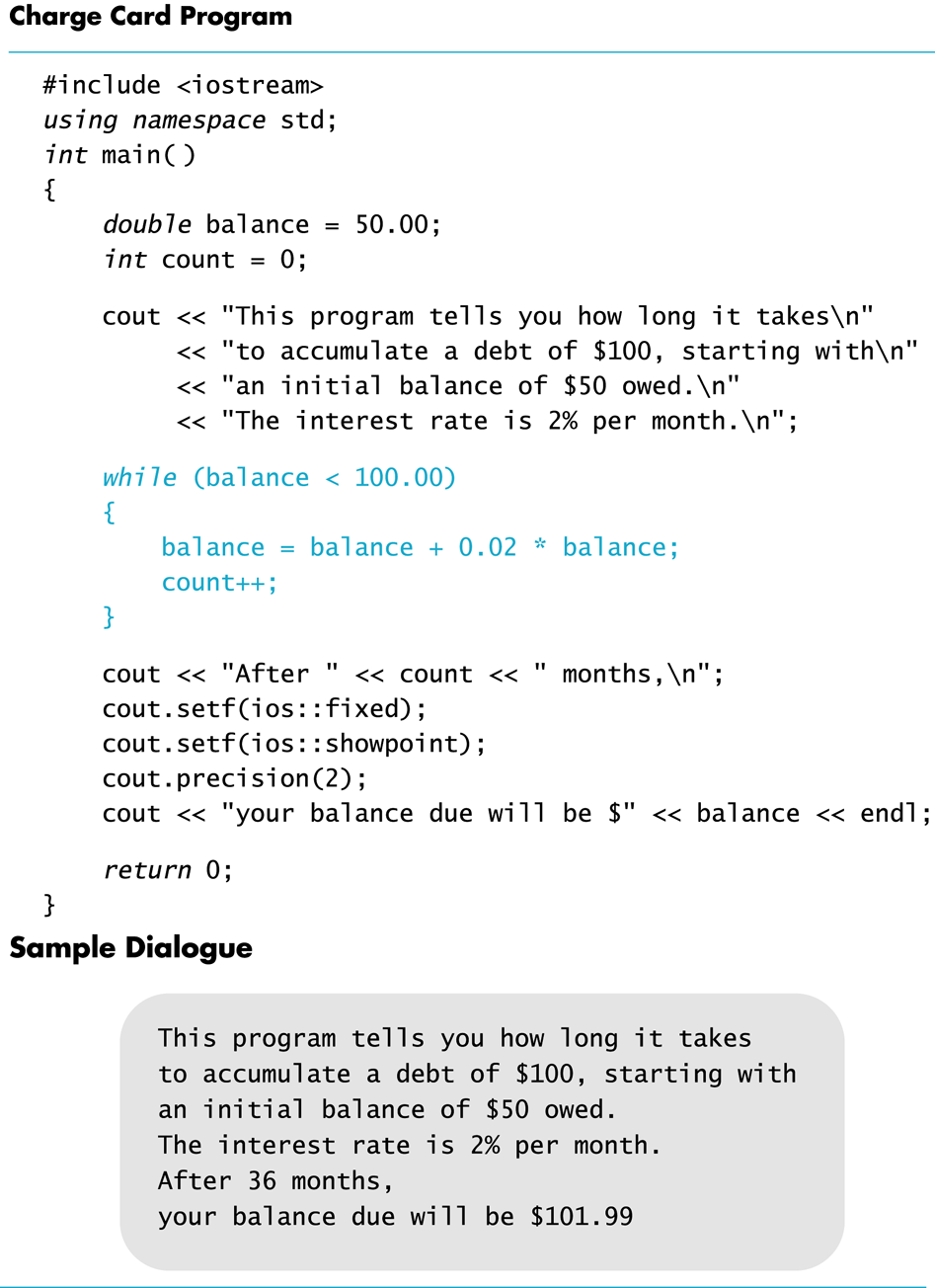 Copyright © 2003 Pearson Education, Inc.
Slide 90
Display 2.15
Next
Back
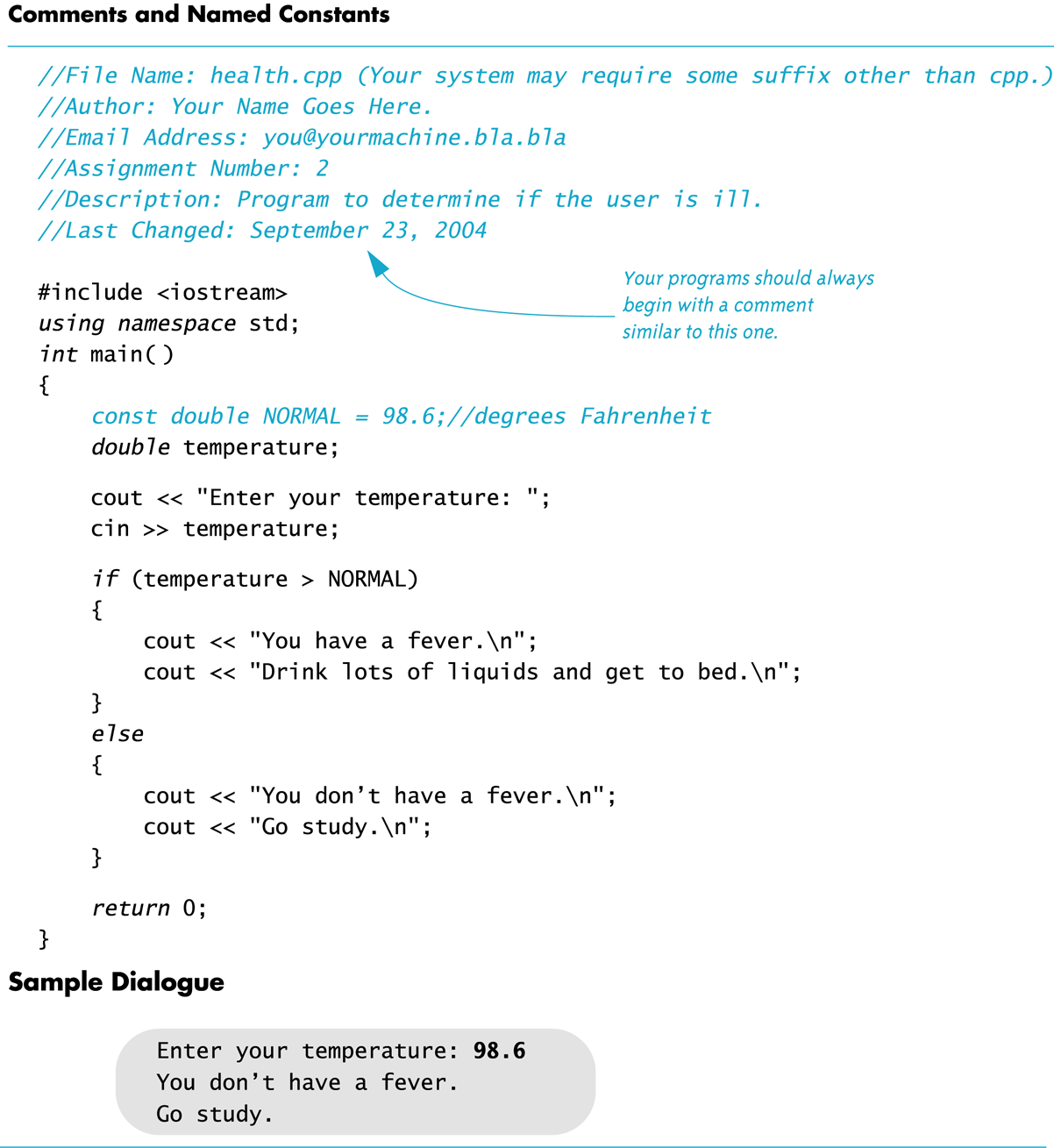 Copyright © 2003 Pearson Education, Inc.
Slide 91